28-oji Lietuvos jaunųjų mokslininkų konferencija
„Mokslas – Lietuvos ateitis“
DARNI APLINKA
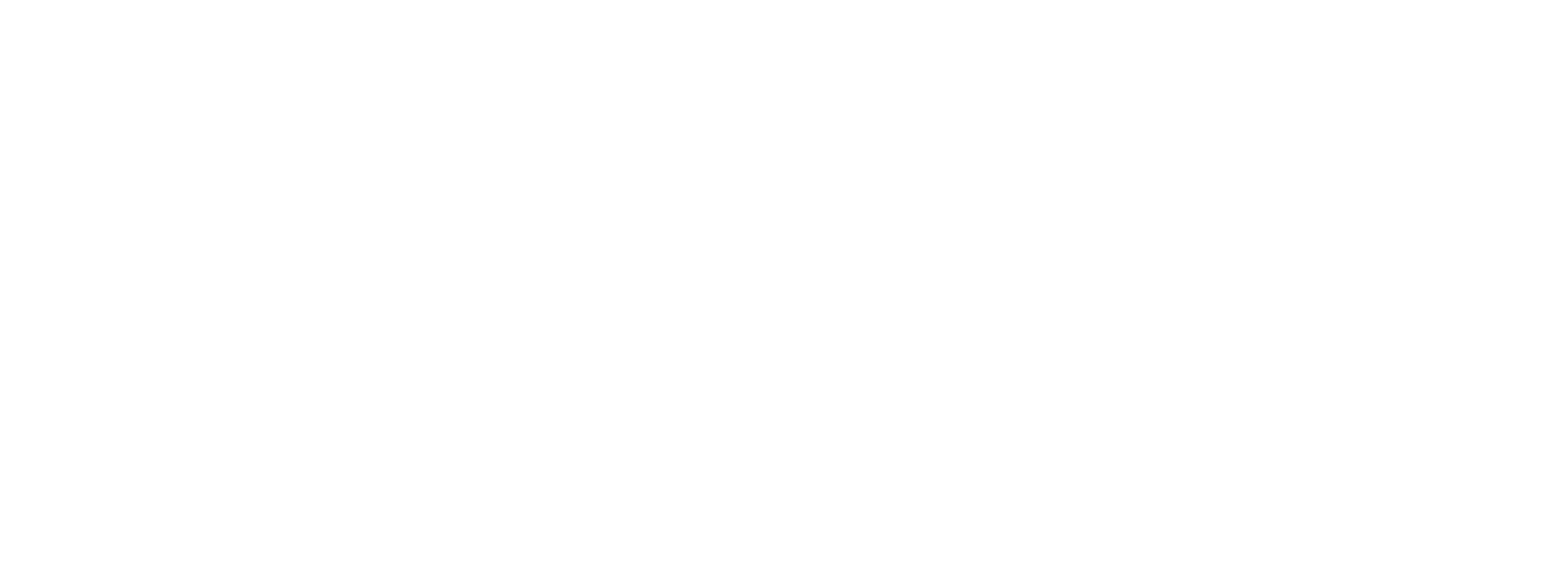 Straipsnio pavadinimas
2025 m. balandžio 24 d.
Įvadas
Problema
Darbo tikslas ir uždaviniai
Tyrimų metodika
Tyrimų rezultatai
Išvados
Straipsnio pavadinimas
1
Problema
Apibrėžkite, ką siekiate išsiaiškinti, kokią žinių spragą užpildyti, ir kokį indėlį į mokslą ketinate įnešti.
Straipsnio pavadinimas
2
Darbo tikslas ir uždaviniai
3
Tyrimų metodika
Straipsnio pavadinimas
4
Tyrimų rezultatai
Uždavinys 1. 
Nustatyta,…
Straipsnio pavadinimas
5
Tyrimų rezultatai
Uždavinys 2.
Atlikti tyrimai rodo, …
Straipsnio pavadinimas
6
Tyrimų rezultatai
Pavadinimas #1
Pavadinimas #2
Pavadinimas #3
Straipsnio pavadinimas
7
Išvados ir rekomendacijos
Straipsnio pavadinimas
8
28-oji Lietuvos jaunųjų mokslininkų konferencija
„Mokslas – Lietuvos ateitis“
DARNI APLINKA
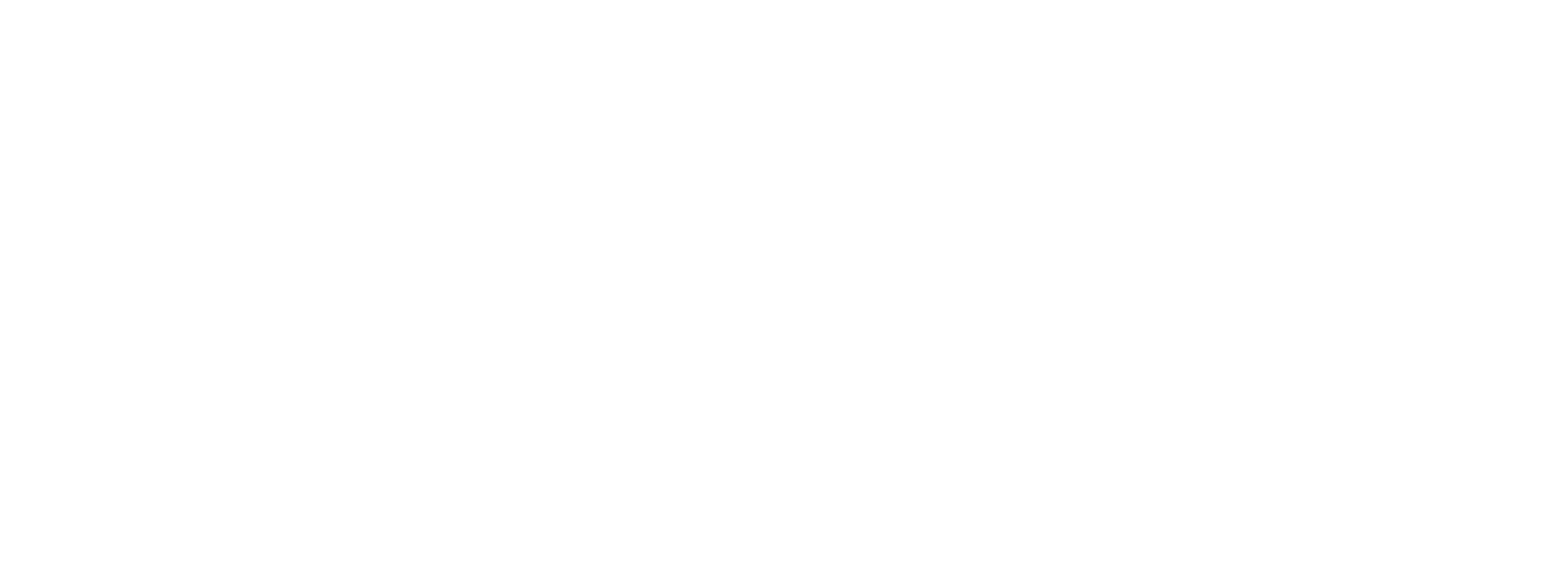 Ačiū už dėmesį
vardas.pavarde@stud.vilniustech.lt
+370 600 00000
2025 m. balandžio 24 d.